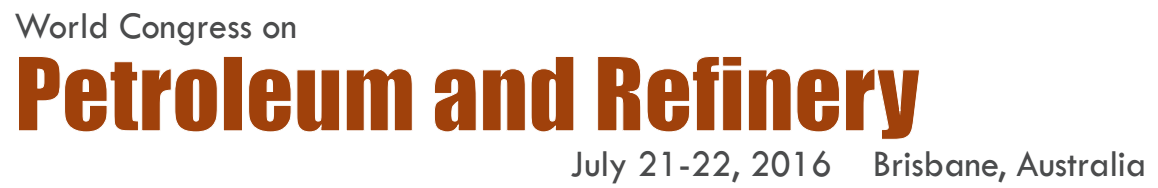 The influence of sulfide ion on viscosity of HPAM solution used in oil recovery and the concerning mechanisms
East China University of Science and Technology
Jinfeng Liu
21th July, 2016
Sulfide influence on HPAM viscosity
 and the concerning mechanism
Background of this research
Anionic / Cationic
Nonionic 
Zwitterionic
Clasification
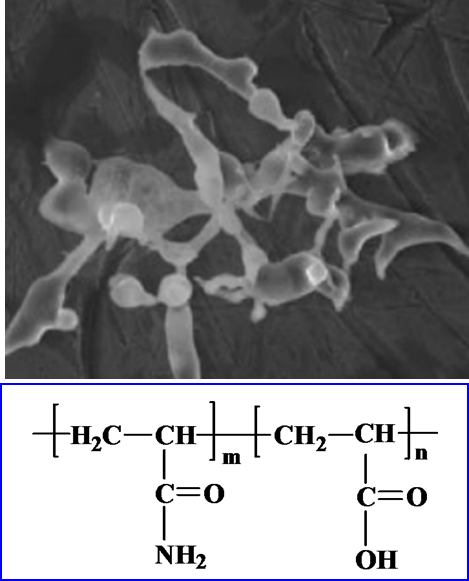 MW : 0.2-20×106 Da
Hydrophilic,  Good water solubility
Flow property, Flocculation……
Properties
Oil-displacing agent
Regulator / stabilizer of drilling fluid
Water treatment agent
Applications
The structure and property of HPAM
Feng Y, et al. Polymer International, 2002, 51(51):931-938
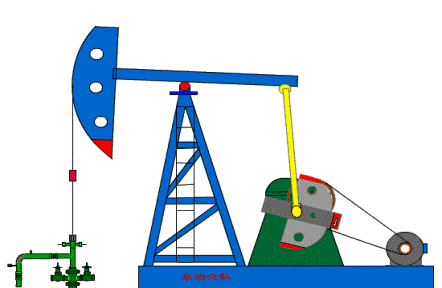 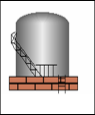 Sulfide influence on HPAM viscosity
 and the concerning mechanism
Background of this research
Viscosity reduction negatively and notably influenced the HPAM flooding effect
Physical factors: pH, Temperature, Salinity, Shearing and etc
Biological factors: Biodegradation …
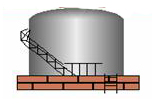 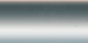 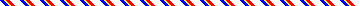 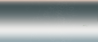 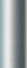 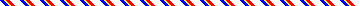 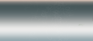 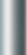 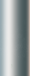 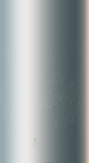 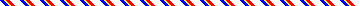 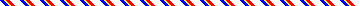 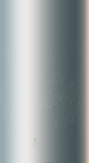 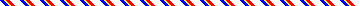 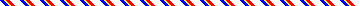 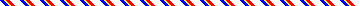 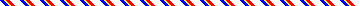 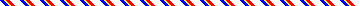 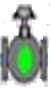 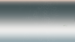 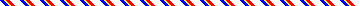 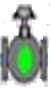 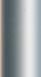 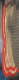 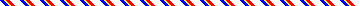 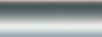 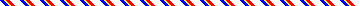 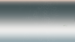 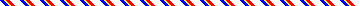 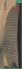 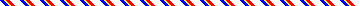 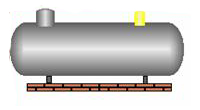 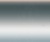 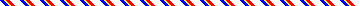 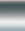 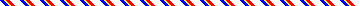 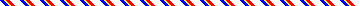 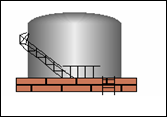 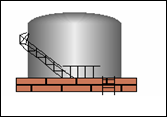 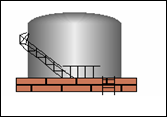 Injection
Production
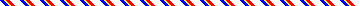 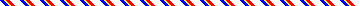 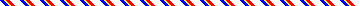 Oil reservoir
Sulfide influence on HPAM viscosity
 and the concerning mechanism
Background of this research
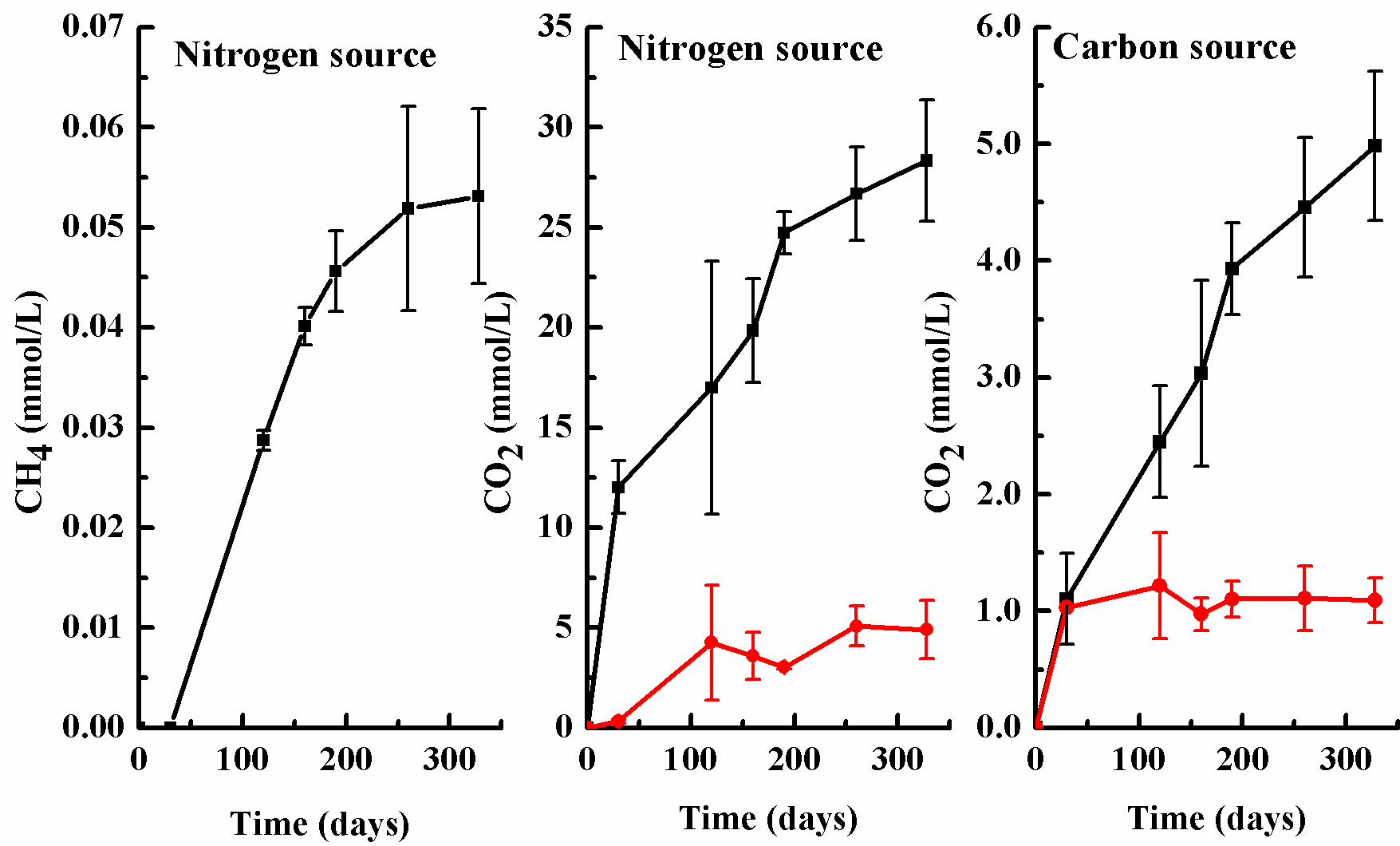 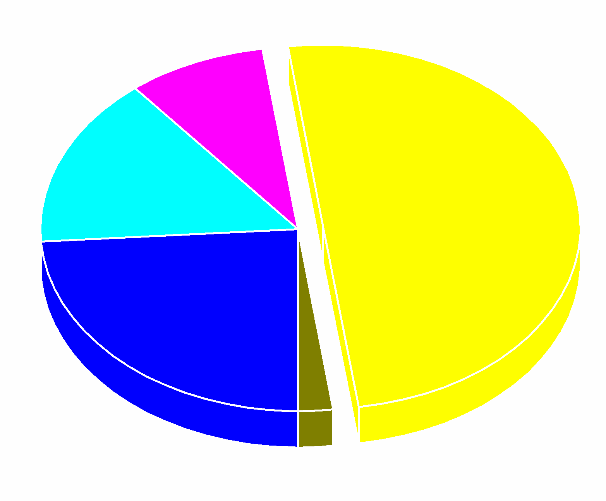 氮源
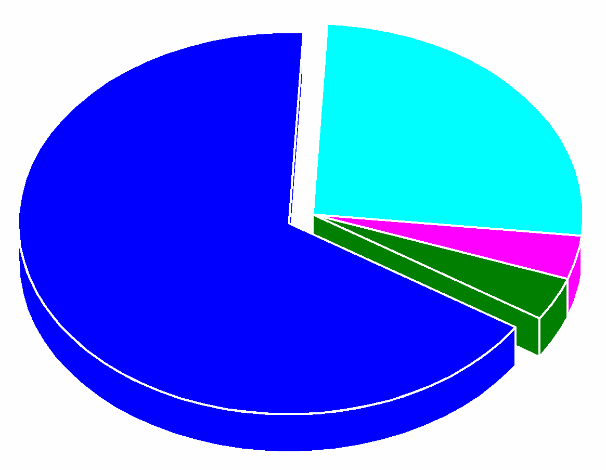 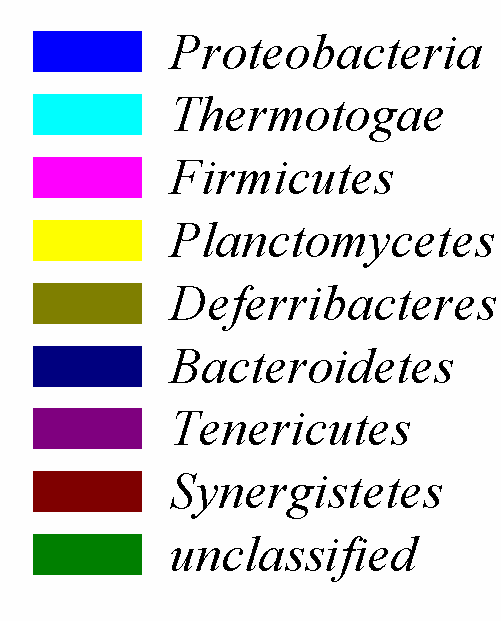 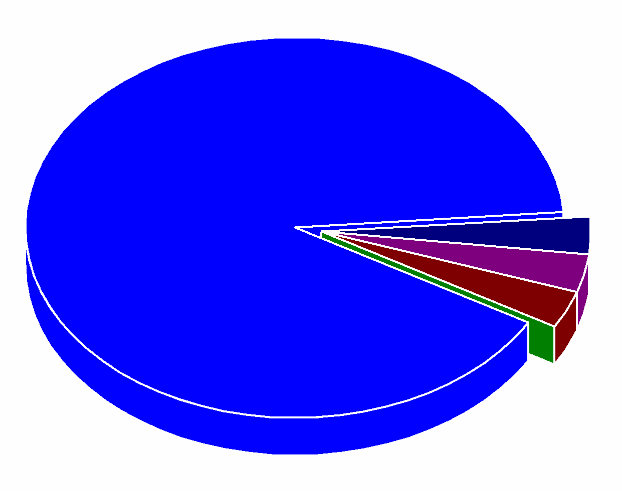 碳源
Sulfide influence on HPAM viscosity
 and the concerning mechanism
Background of this research
Pseudomonadaceae
Flavobacteriaceae
Clostridiales Incertae
Campylobacteraceae
Desulfobulbaceae
Rhodocyclaceae
Alcaligenaceae
Bacteriovoracaceae
Comamonadaceae
Oxalobacteraceae
Moraxellaceae
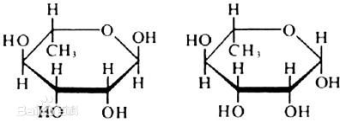 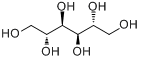 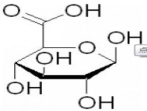 Methanomicrobiales
Thermoplasmatales
Methanosarcinales
HCOONa
CH3COONa
CH3CH2COONa
CH3CH2CH2COONa
CO2
CH4
SO42-
S2-
Fe2+
H2S
4 Fe2+
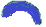 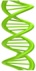 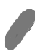 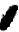 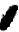 NH4+
NO2-
NO3-
-CONH2
NH3
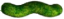 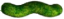 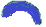 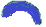 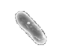 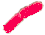 HS-
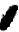 Fe(OH)2
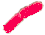 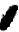 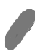 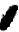 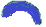 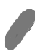 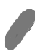 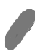 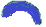 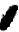 FeS
H2O
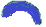 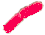 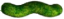 4 Fe0
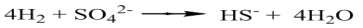 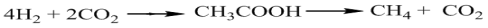 Li Cai-Yun et al. Journal of  Hazardous Material, 2016
Sulfide influence on HPAM viscosity
 and the concerning mechanism
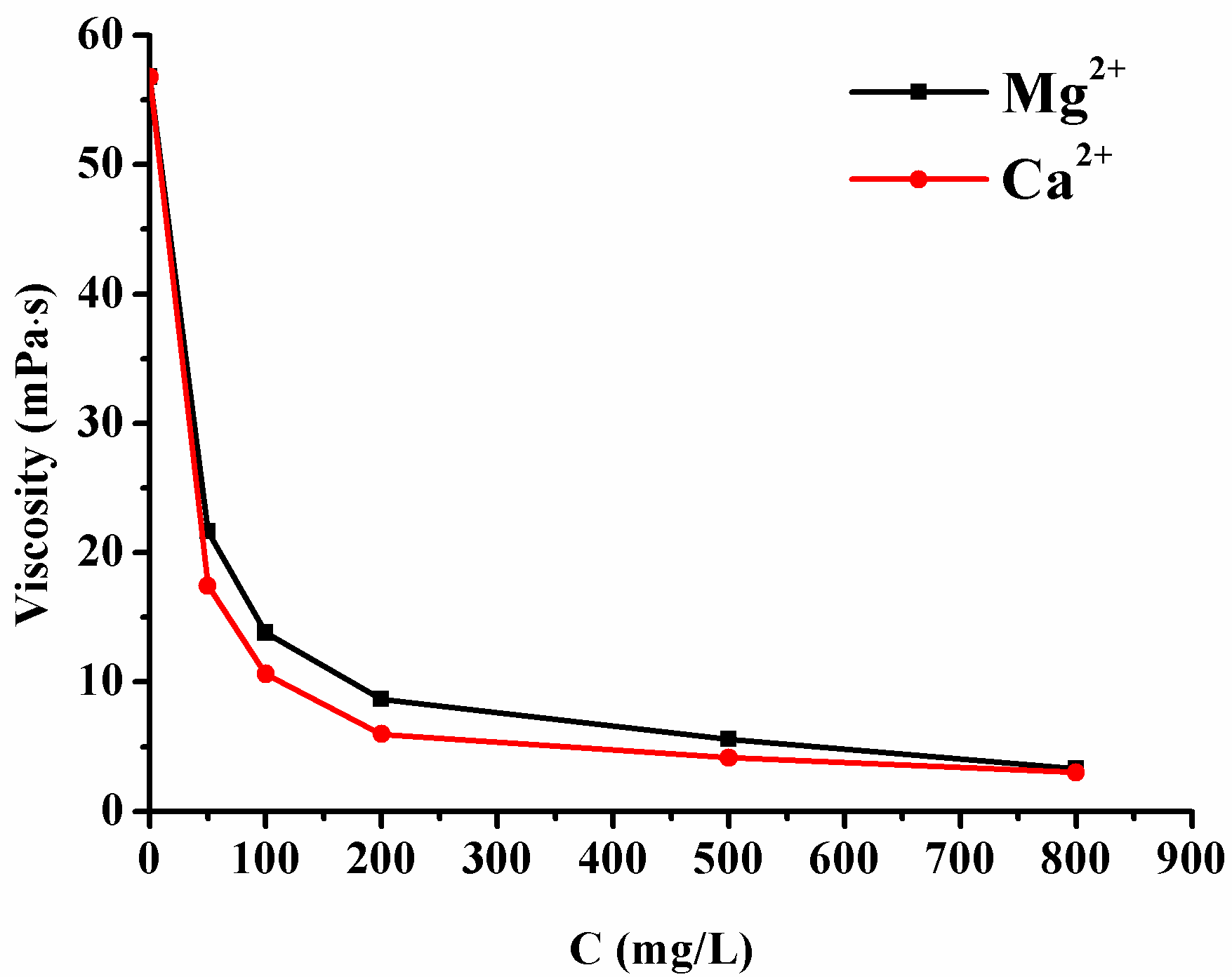 Background of this research
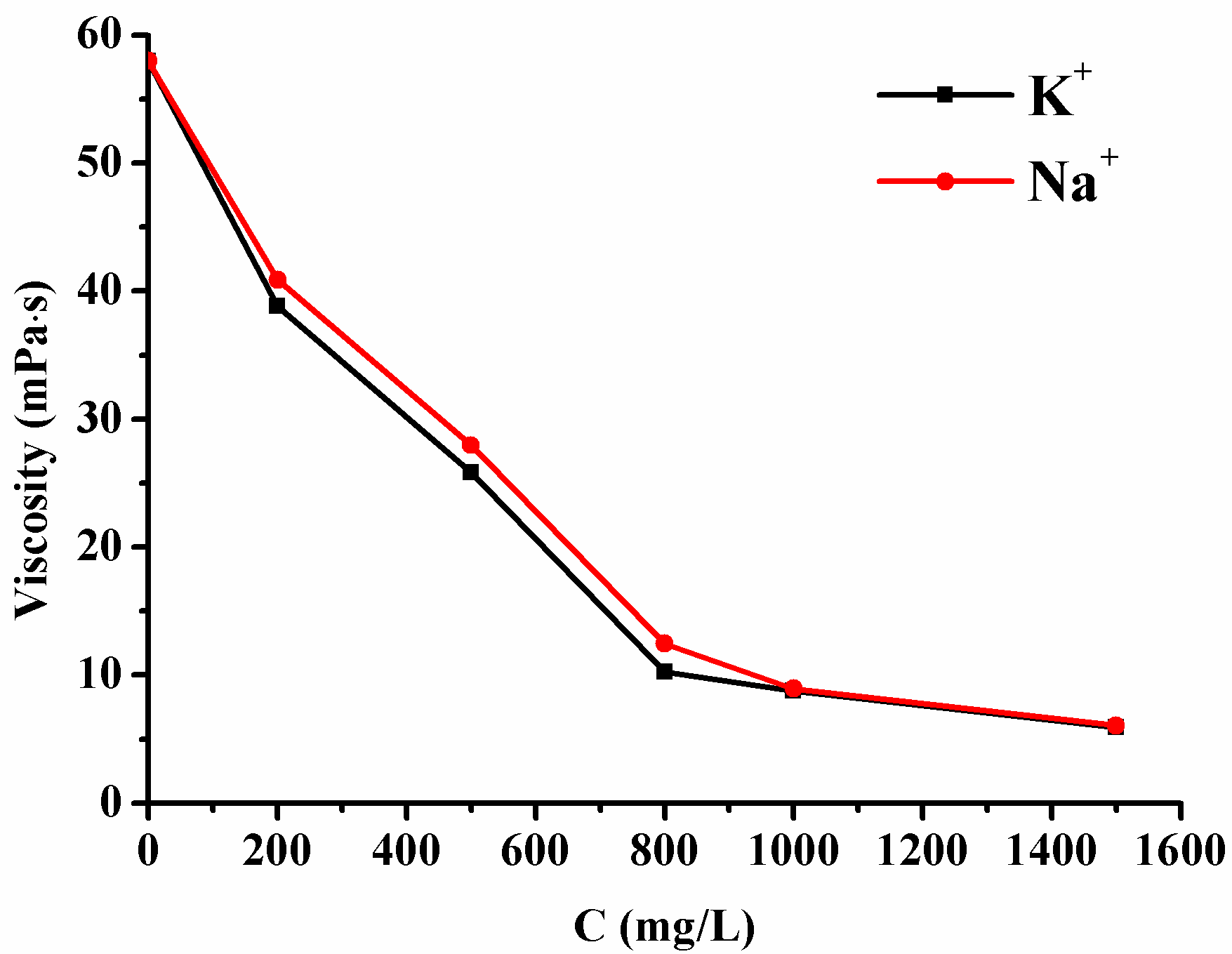 Mg2+ / Ca2+  effect on viscosity of HPAM solution
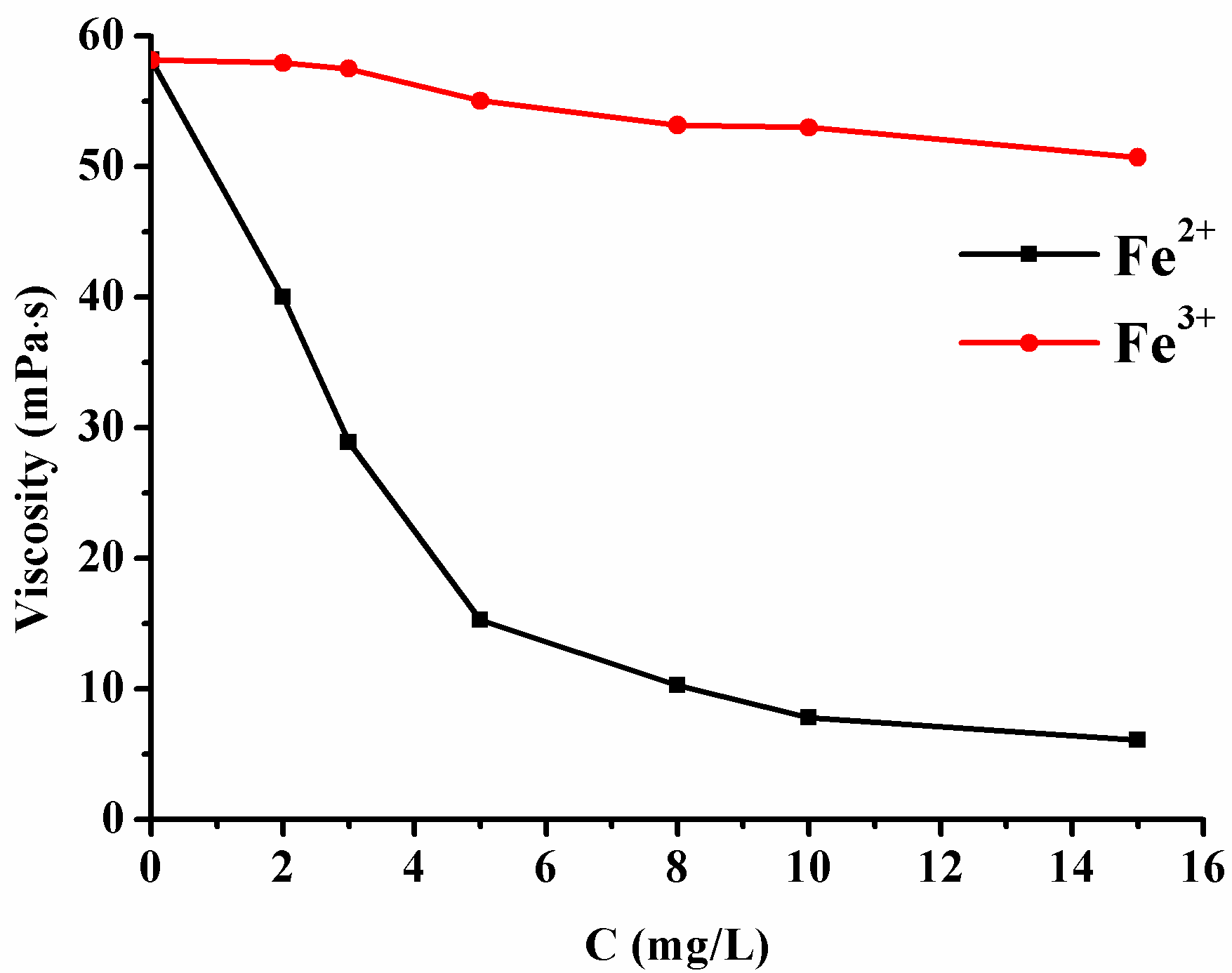 Na+ / K+ effect on viscosity of HPAM solution
Fe2+ / Fe3+ effect on viscosity of HPAM solution
Sulfide influence on HPAM viscosity
 and the concerning mechanism
Background of this research
Mechanical shear force exceeds the range of tolerance force of HPAM  / Well Characterised
Viscosity decreases with increasing temperature. Dramatically under acidic conditions / Well Characterised
Microorganisms
Tem & pH
Shearing
Ions
The higher cation valence, the greater effect on the viscosity, / Well Characterised
Biodegradation reduces the viscosity via scission of HPAM backbone chain / Characterised
Principal factors impacting on HPAM viscosity
Sulfide influence on HPAM viscosity
 and the concerning mechanism
Background of this research
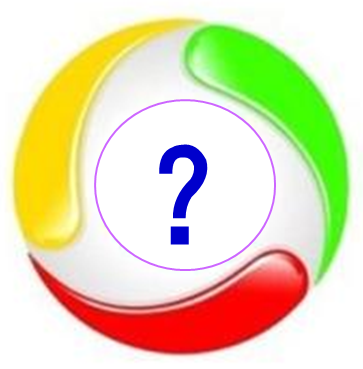 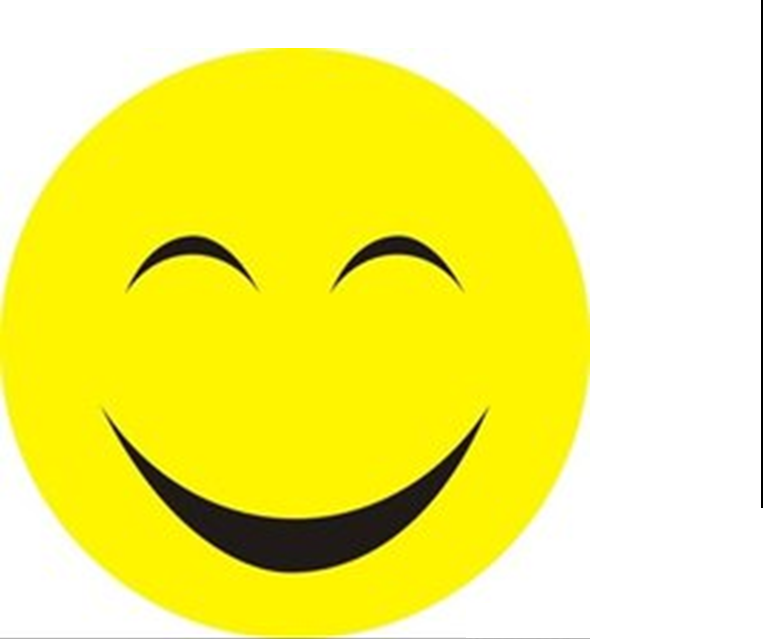 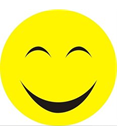 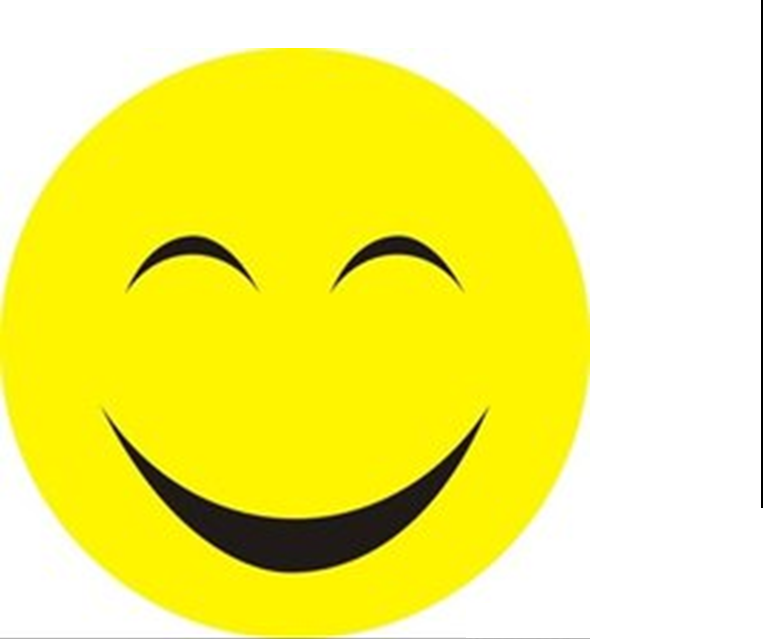 ?
Viscosity
Cl-
NO3-
CO32-
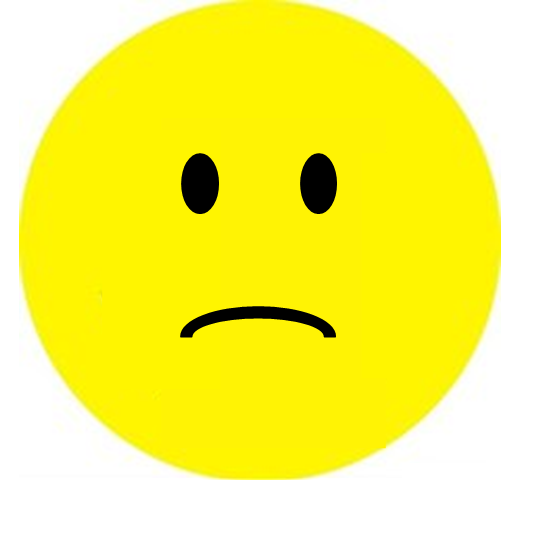 Influence of S2- on HPAM viscosity
S2-
Anion
Sulfide influence on HPAM viscosity
 and the concerning mechanism
The influence of sulfide ions on viscosity of HPAM solution
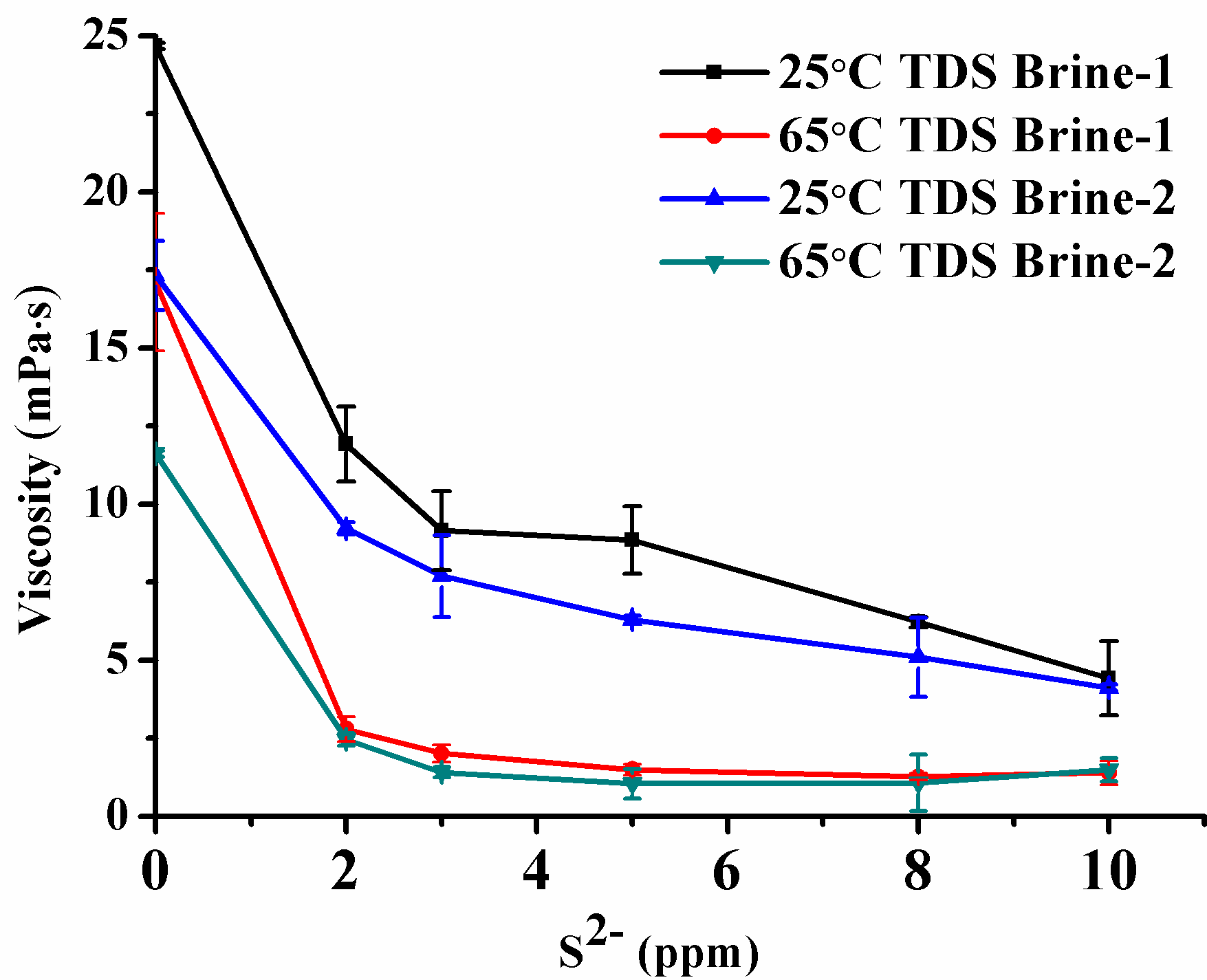 25℃ Brine-1:  5330 ppm
65℃ Brine-1:  5330 ppm
25℃ Brine-2:  12219 ppm
65℃ Brine-2:  12219 ppm
The effect of S2-   on viscosity of HPAM solution prepared with simulated formation water
Sulfide influence on HPAM viscosity
 and the concerning mechanism
The influence of sulfide ions on viscosity of HPAM solution
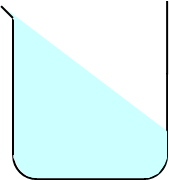 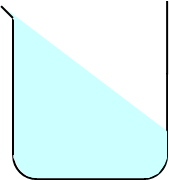 S2-
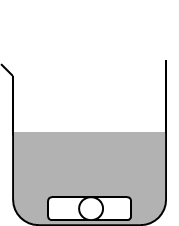 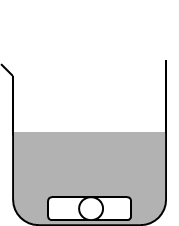 S2-
HPAM+S2-
HPAM
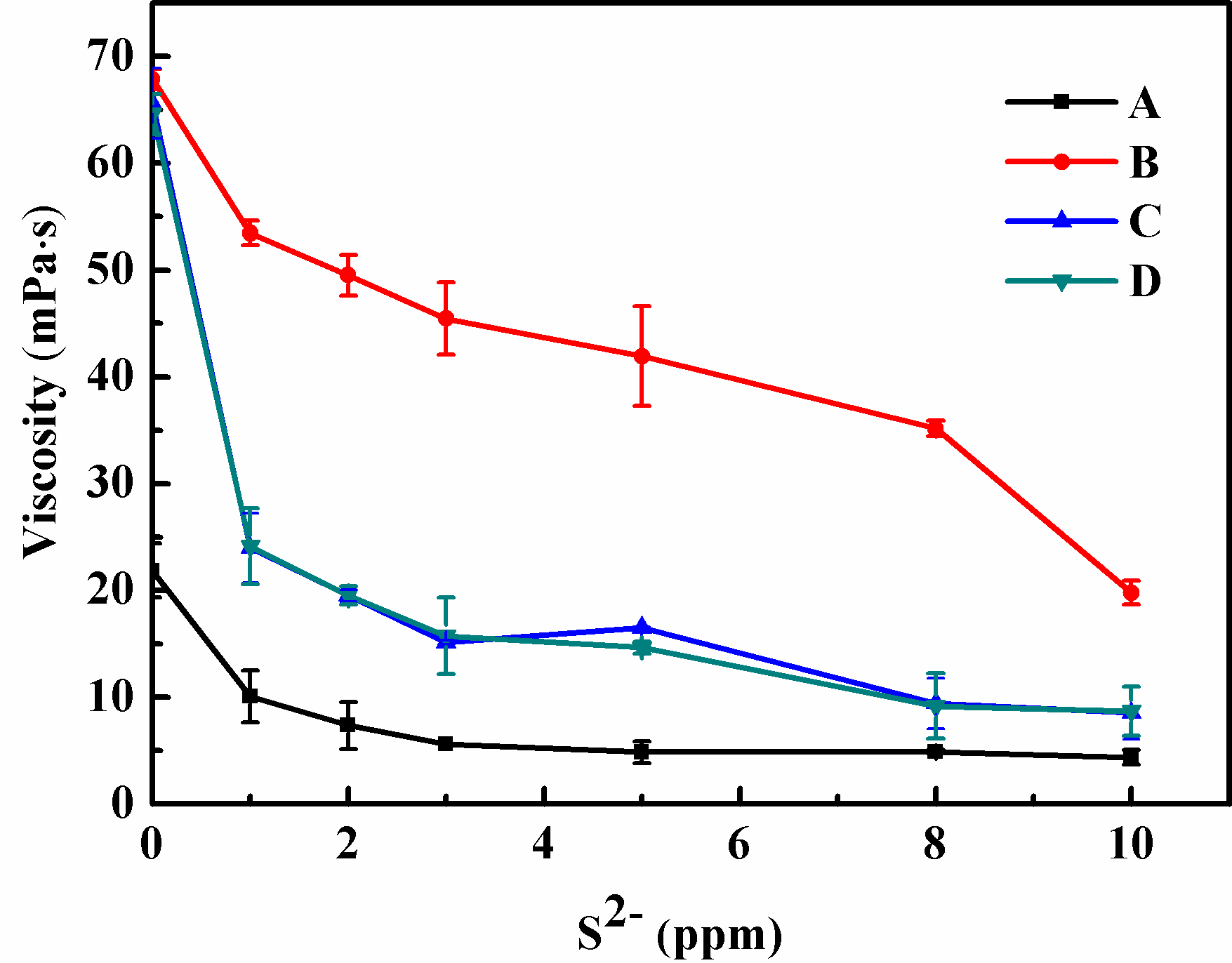 72h
(A)
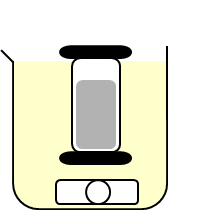 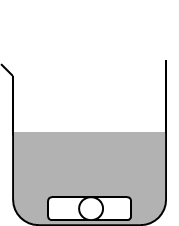 A
48h
Dialyzate of A
(B)
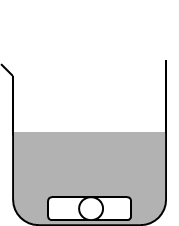 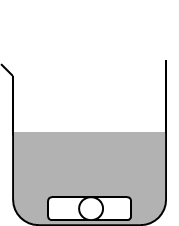 72h
B
B+S2-
(C)
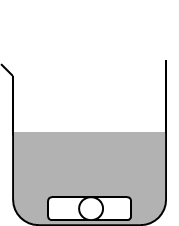 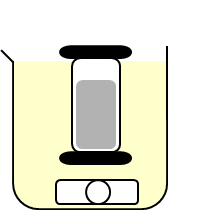 The viscosity of HPAM solution with different concentration of  S2- before and after dialysis treatment
Dialyzate of  C
48h
A: Viscosity at 72 hrs after addition of S2-                 B: Viscosity of the 48 hrs dialysate from A 
C: Viscosity of B after addition of S2- for 72 hrs;    
D: Viscosity of the 48 hrs dialysate from C
(D)
C
Sulfide influence on HPAM viscosity
 and the concerning mechanism
The influence of sulfide ions on viscosity of HPAM solution
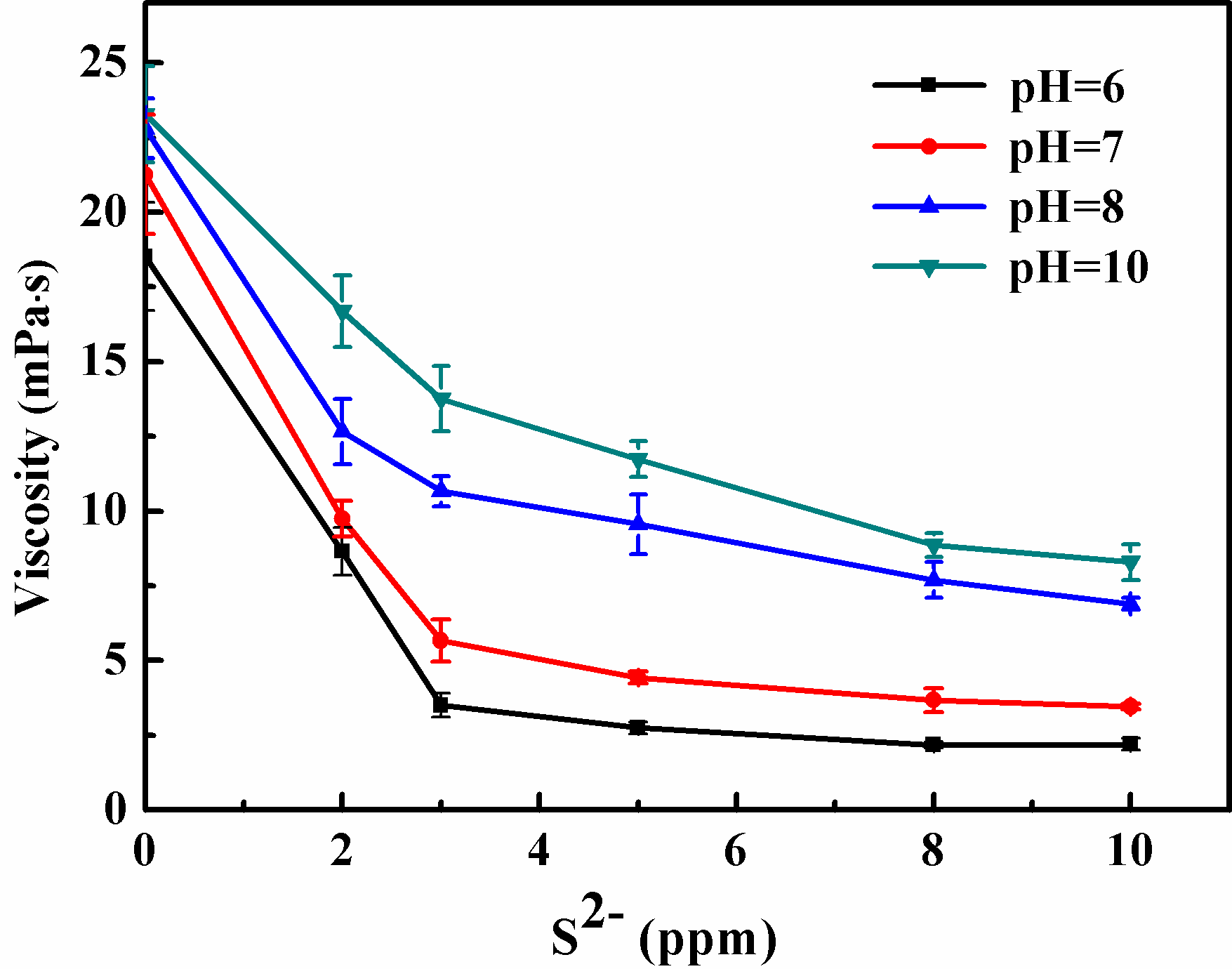 The viscosity of HPAM solution under different concentration of S2- and pH conditions
Sulfide influence on HPAM viscosity
 and the concerning mechanism
The influence of sulfide ions on viscosity of HPAM solution
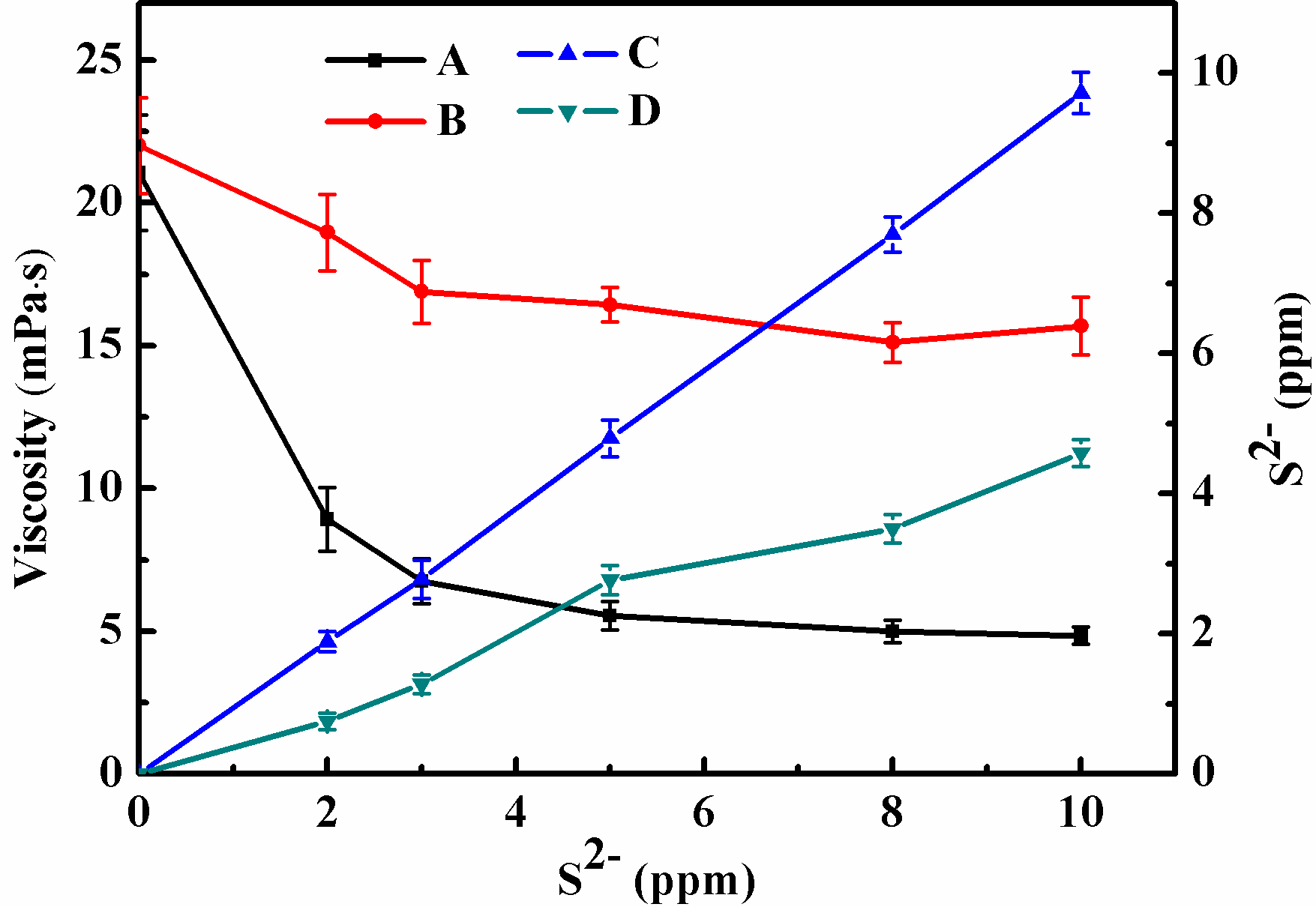 Stronger influence of S2- on viscosity of HPAM was observed under DO conditions than that without DO; So, this influence is proposed to be oxygen dependent.
A: Viscosity with S2- under DO conditions        D: S2- concentration under DO conditions
B: Viscosity with S2- under anoxic condition;    C: S2- concentration under oxygen-free conditions
The viscosity of HPAM solution with different concentration  of S2- with and without DO
Sulfide influence on HPAM viscosity
 and the concerning mechanism
The influence of sulfide ions on hydrodynamic radius of HPAM
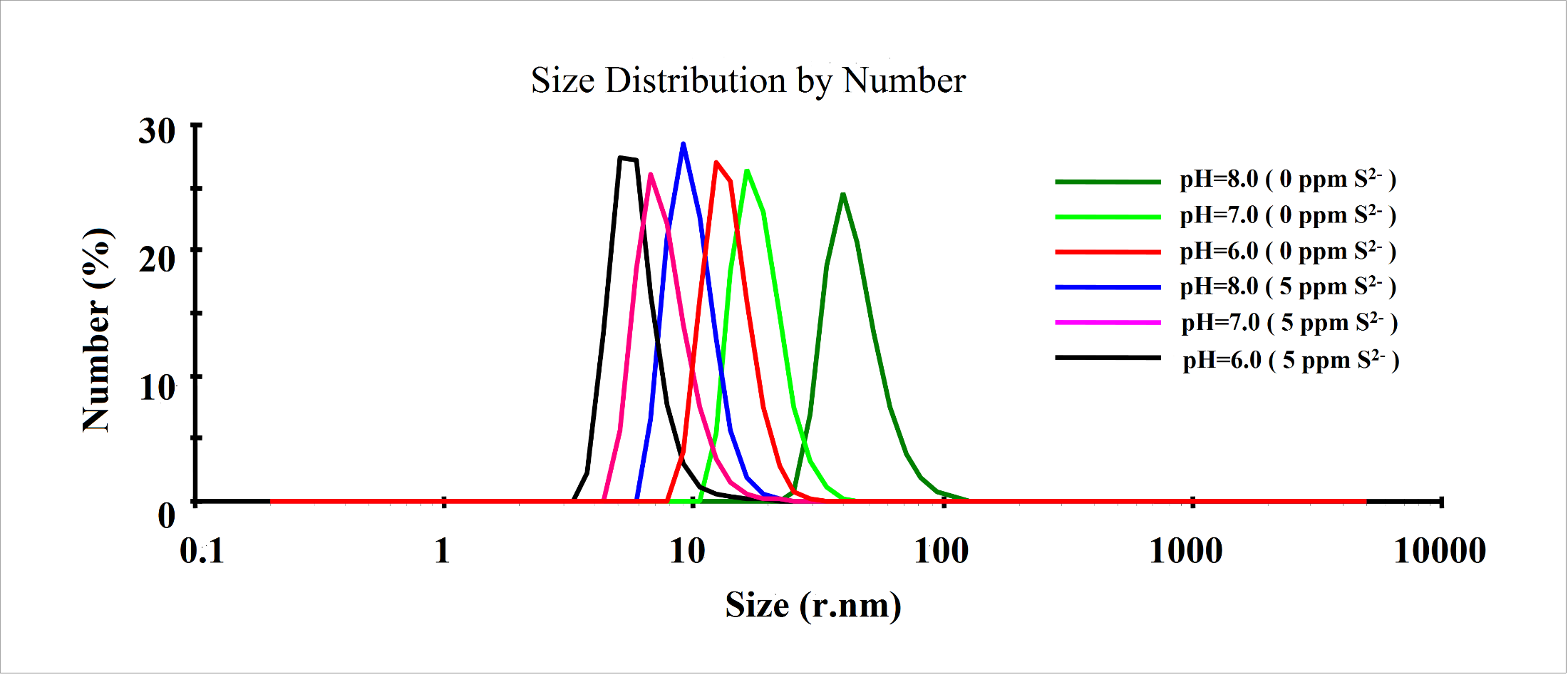 Zetasizer Nano ZS90
Detect temperature: 25 ℃
Scattering angle: 173 ℃
Operating wavelength: 633 nm
The change in particle size of HPAM under different concentration of S2- and pH conditions
Sulfide influence on HPAM viscosity
 and the concerning mechanism
The influence of sulfide ions on microstructure of HPAM
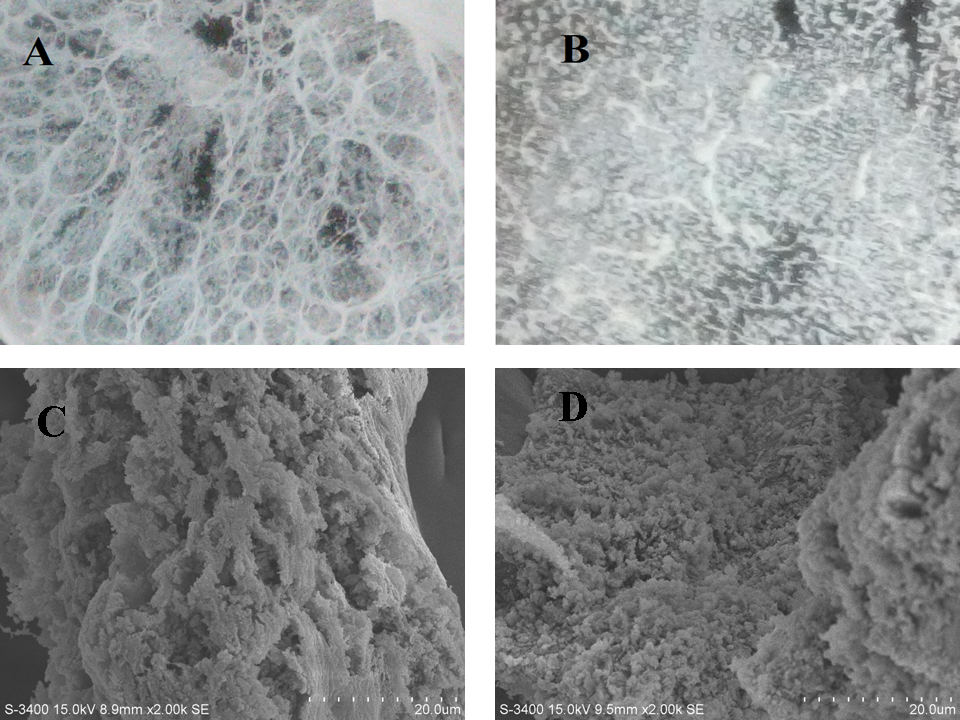 A
B
A&C: 0 ppm S2-
B&D: 5 ppm S2-

Without S2- (A and C), HPAM forms a network structure, resulting in high viscosity; while S2- added (B and D), the network structure is significantly damaged, thus the viscosity be greatly reduced.
C
D
The micromorphology of HPAM
Sulfide influence on HPAM viscosity
 and the concerning mechanism
The influence of sulfide ions on the structure  of HPAM
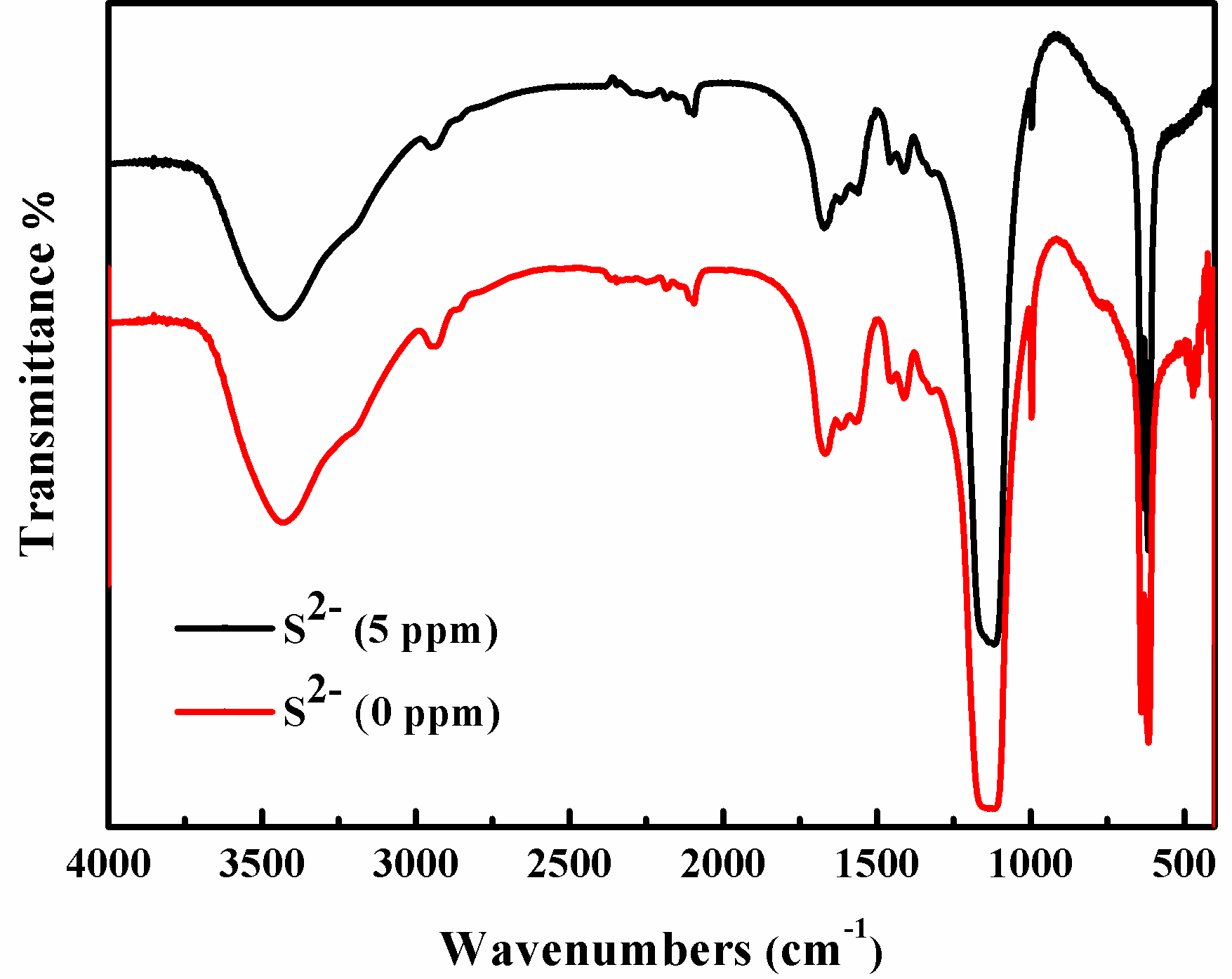 N-H: 3100-3500 cm-1
(stretching vibration)
N-H: 1475 cm-1
(bending vibration)
C=O: 1615 cm-1
(stretching vibration)
C-N: 1415 cm-1
(stretching vibration)
C-O: 1130 cm-1
(stretching vibration)
The FT-IR spectroscopy of HPAM before and after interaction with S2-
Sulfide influence on HPAM viscosity
 and the concerning mechanism
The influence of sulfide ions on Mw of HPAM
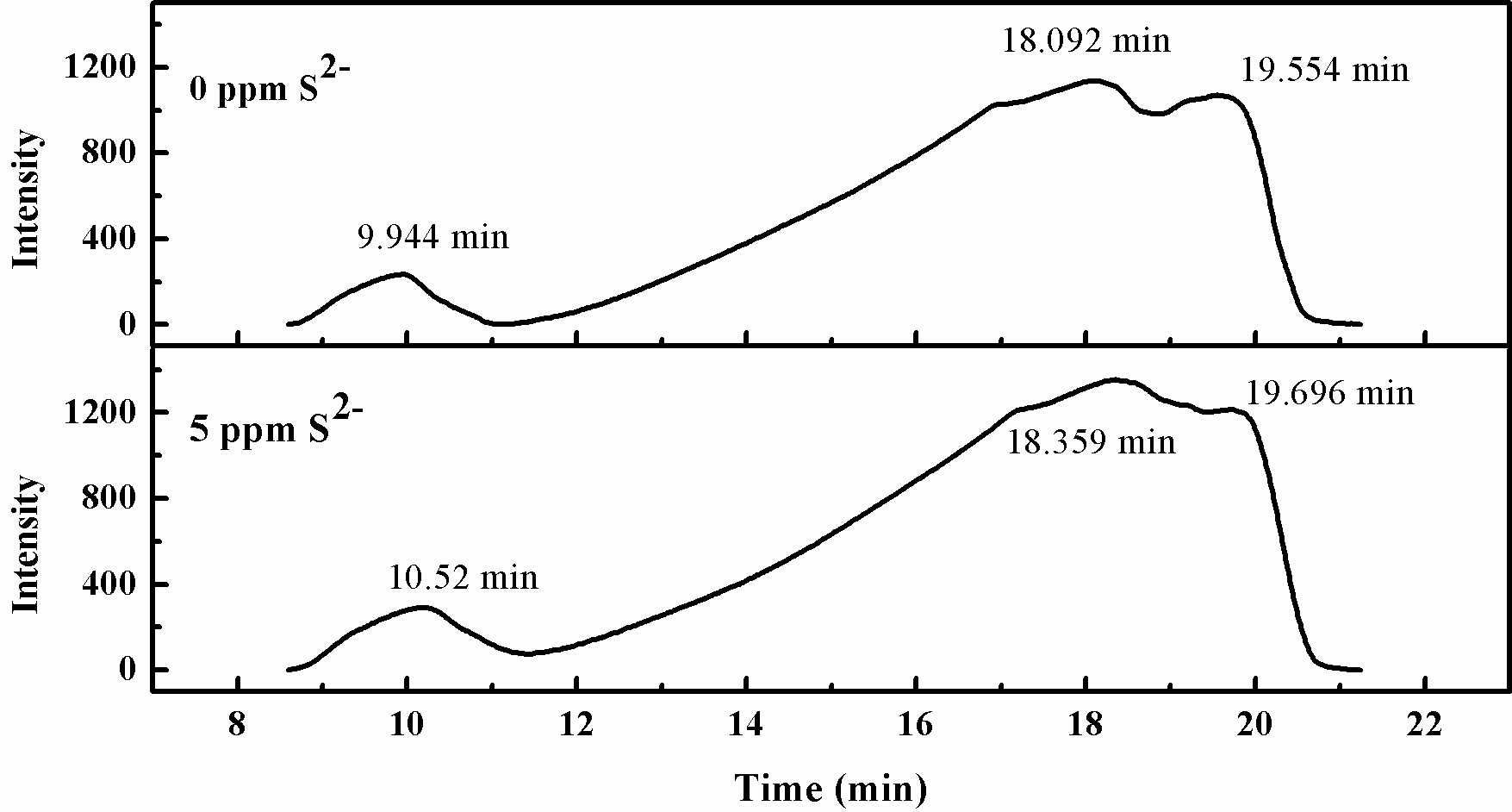 The GPC analysis of HPAM before and after interaction with S2-
Sulfide influence on HPAM viscosity
 and the concerning mechanism
The interaction site of sulfide ions and HPAM
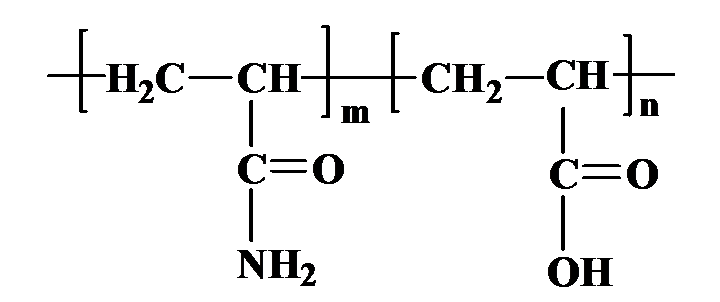 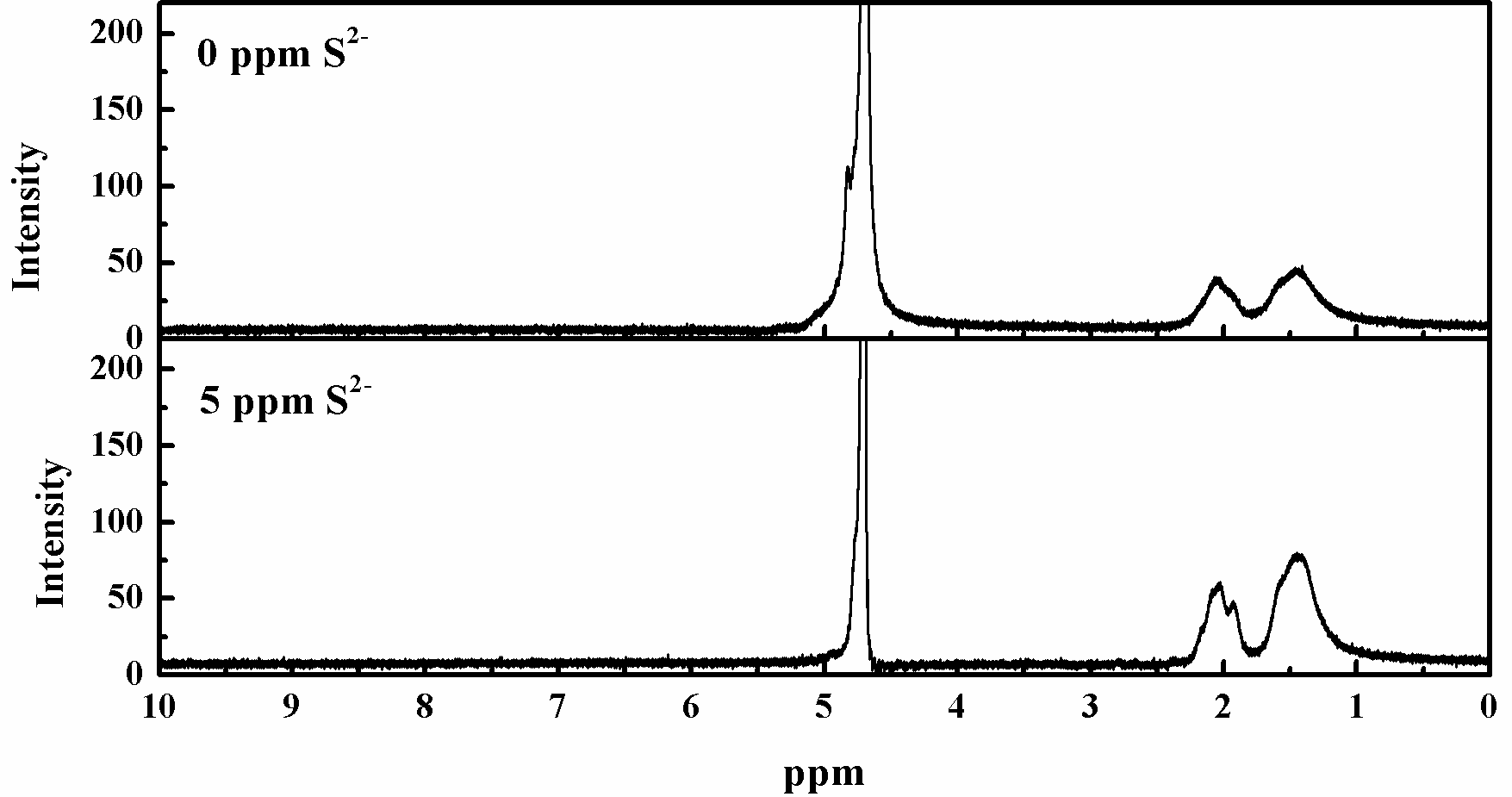 AVANCE III 400 NMR
The 1H NMR before and after interaction with S2-
Sulfide influence on HPAM viscosity
 and the concerning mechanism
The interaction site of sulfide ions and HPAM
Polyacrylamid
Polyacrylicacid
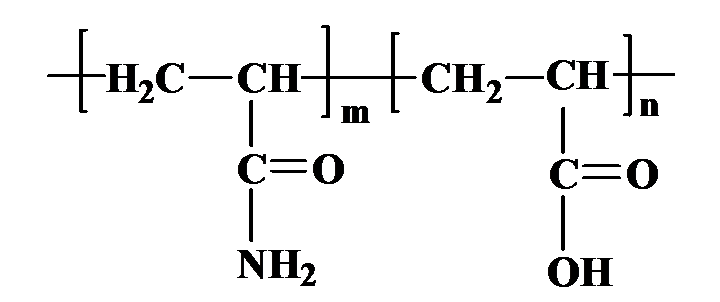 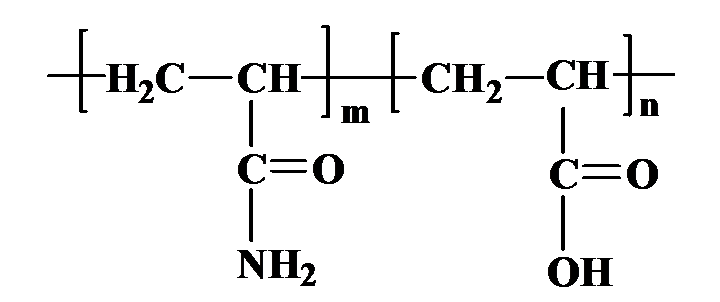 OH
+S2-
+S2-
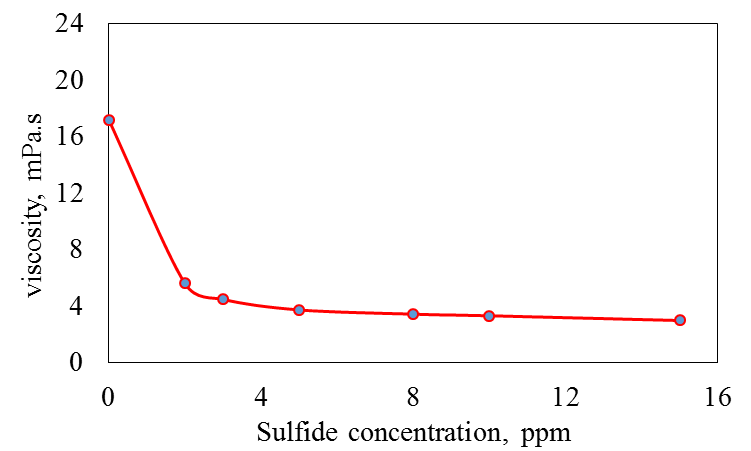 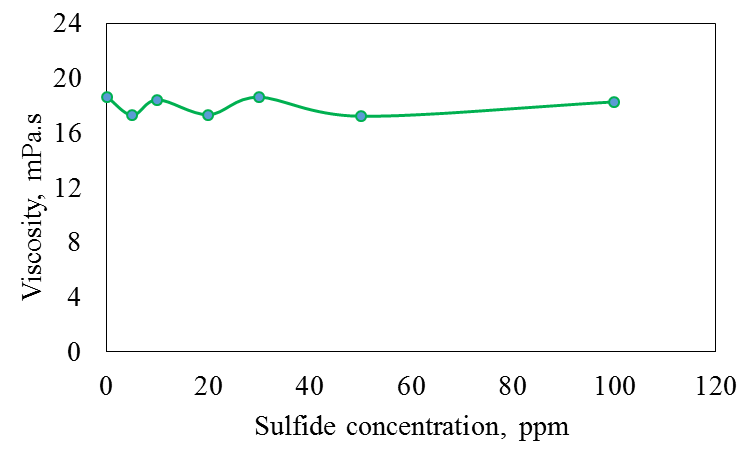 The viscosity of HPAM solution with different concentration of  S2- at pH =7
The viscosity of HPAA solution with different concentration of  S2- at pH =7
Sulfide influence on HPAM viscosity
 and the concerning mechanism
Summary
The viscosity of HPAM solution is sensitive to cationic ions, the sensitivity is in this order as: Fe2+ > Ca2+ > Mg2+ > K+ > Na+; wherein, Fe2+ is the most distinguish one which can significantly reduce the viscosity of HPAM solution at a concentration of 5 mg/L. 
Under sufficient oxygen, the lower the pH and the higher the temperature, the more significant the influence of S2- on viscosity of HPAM solution. However, under anaerobic conditions, S2- shows no or not significant effect on the viscosity. 
S2- largely reduce the viscosity through destroying the network structure of HPAM in solution rather than cutting down the HPAM chain, and this action is reasonably related to the amid group of HPAM.
Sulfide influence on HPAM viscosity
 and the concerning mechanism
INTRODUCTION
Engineering Research Center of Microbial Enhanced Oil Recovery of the Ministry of Education was established in Oct. 2013, and was built based on East China University of Science and Technology. The center consists of four platforms as key Technology Development & Integration, Engineering R&D, Scaling up & Pilot Protocols, and Technology Transfer.
VISION 
As one of the leading research center, it strives to attract nurture frontiers in green and sustainable technologies in microbial enhanced oil recovery, and to serve as an open platform for research, technical training, technology transfer, information sharing, and international collaboration.
MISSION 
The objectives of the center are focus on cost-effective approaches for enhancement of energy recovery. The on-going tasks include (1) roles of microbial community in-situ petroleum, (2) bio-conversion of residues oils into natural gas in oil reservoirs, (3) microbial and bio-based surfactants, and (4) biofixation and bio-conversion of carbon dioxide to methane energy by geo-microorganisms in-situ oil reservoirs.
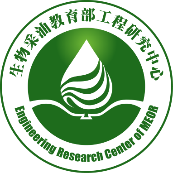 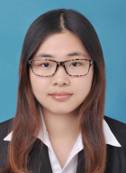 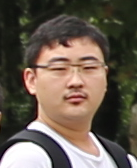 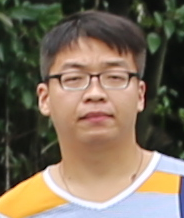 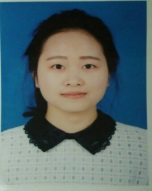 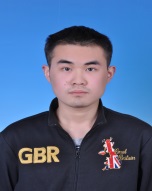 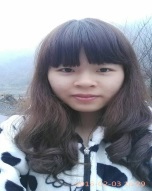 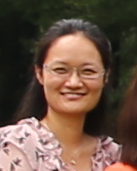 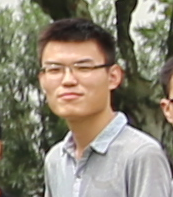 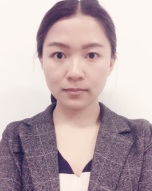 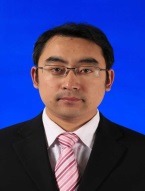 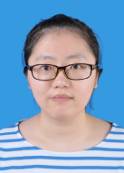 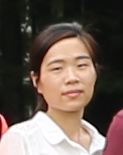 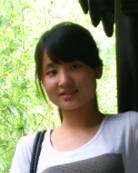 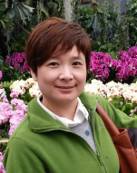 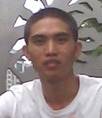 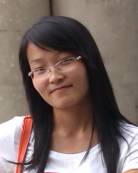 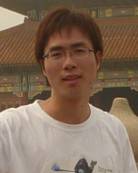 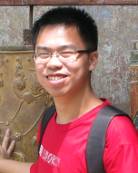 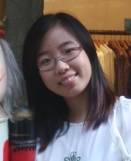 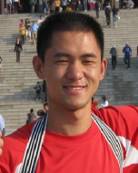 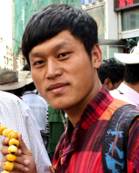 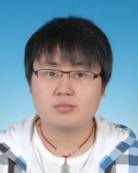 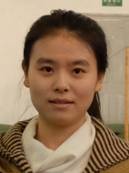 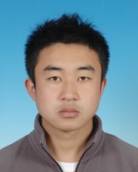 Biodegradation & Products
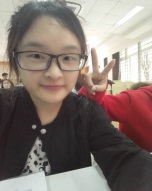 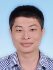 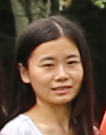 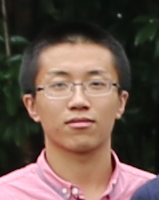 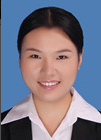 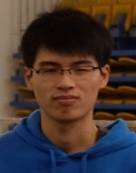 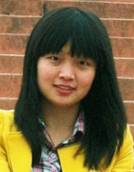 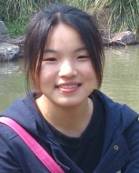 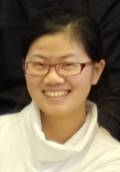 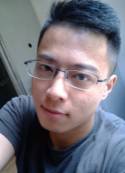 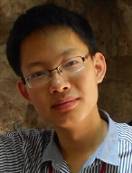 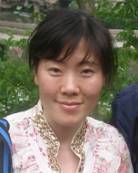 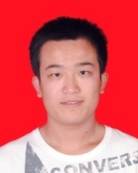 Microbial communities
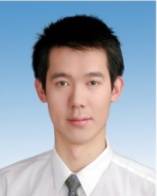 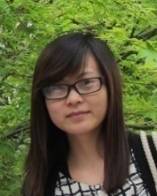 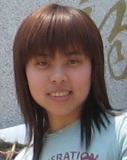 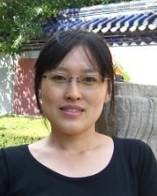 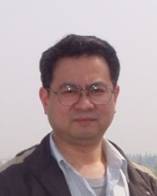 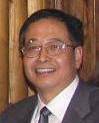 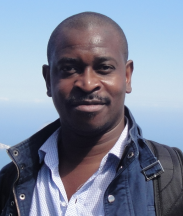 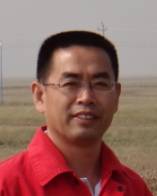 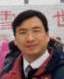 Sulfide influence on HPAM viscosity
 and the concerning mechanism
Faculty and students in our group
Academic members (including Postdoctors)
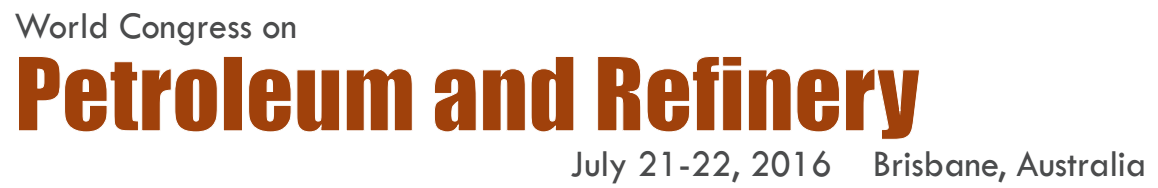 Thanks for your attentions
East China University of Science and Technology
21th July, 2016